Hygienické  podmínky provozu ZZ
Kolářová Marie
                   mkolar@med.muni.cz
                                  podzim 2014
Ad Původce:

Postupné změny v etiologické struktuře: 
polovina minulého století  - Staphylococcus aureus v 70. letech  - G- bakterie, G + baktérie (SA)
v 80. letech  - MRSA, enterokoky vč. VRE 
Současnost  - Polyresistentní G - bakterie s produkcí širokospektrých betalaktamáz (Klebsiella pneumonie ESBL, E. coli ESBL, apod),  
u imunokompromitovaných pacientů – významné i původně méně virulentní viry, houby, paraziti
Pacienti v nemocničním prostředí =

kumulace  zdrojů  nákazy  
      
přičemž stejní pacienti =

kumulace  vysoce vnímavých osob
Zpráva zařízení Transfúzní služby v ČR
Ad. Zdroj nákazy
V nemocničním prostředí dochází ke kumulaci  zdrojů  nákazy:
spolupacienti osídlení nemocniční mikroflórou či s infekcí 
– opatření - jejich izolace, bariérová ošetřovatelská technika, boxový systém, vyčleněný personál, ohnisková dezinfekce aj.
ošetřující personál – respirační infekce, chřipka, zdraví nosiči, VH 
– opatření - posouzení zdravotní způsobilosti při nástupu do zaměstnání, očkování povinná a doporučená, osobní zodpovědnost při infekčním onemocnění (používání ústních roušek)
návštěvy - kompromisní řešení zvažující pozitivní psychologický dopad na pacienta při zvážení rizika zavlečení infekce k imunologicky handikapovaným pacientům  
- opatření – * regulace počtu a frekvence návštěv - poučených a respektujících protiepidemický řád JIP, * používání ústních roušek, pláště, návleky na obuv, * vstupní lepící rohože;
     * zákaz  návštěv v mimořádných epidemiologických situacích (chřipková epidemie)
servisní pracovníci, údržba, úklid
Staphylococcal nasal carriage. This patient had a small staphylococcal abscess beneath the mucosa of the nose, illustrating how Staphylococcus aureus, which colonizes the nares, can infect skin and submucosa. Intact mucosa is highly resistant to infection; such infections usually occur as a result of defects in the mucosal membranes or via hair follicles inside the nose.
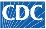 PROCES    ŠÍŘENÍ  NÁKAZY  V  NEMOCNIČNÍM PROSTŘEDÍ
ZDROJ 
 NÁKAZY
PŘENOS
VNÍMAVÝ 
JEDINEC
pacient
pacient
pacient
zdravotník
zdravotník
pacient
Vnímavost pacientů k infekcím je vyšší pro:
*)  věkovou  predispozici  - novorozenci, starší osoby
*)  oslabení organizmu 
 - zákl. onemocněním a průvodním narušením obranných reakcí, 
- chronické metabolické a maligní choroby
 - těžké úrazy
- operační zákroky a transplantace
- poškození  kožního krytu
*)  klinický  průvodní  stav  - stáza moče,  snížená ventilace,     dlouhodobé ležení, destrukce tkání  v okolí operat. zákroku 
*)   diagnostické  a  terapeutické  invazivní  zákroky –katetrizace, intubace, endogenní protézy,
*)   terapie -   radioterapie, chemoterapie, antibiotika,  cytostatika, imunosupresiva
INFEKCIOZITA   BIOLOGICKÝCH   MATERIÁLŮ
 – VÝSKYT   ETIOPATOGENETICKÝCH   AGENS

1.  KREV, PLAZMA,  KREVNÍ PRODUKTY.
VHB, VHC, VHA (krátkodobá virémie), HIV, CMV, vzácně EBV, 
virus spalniček při virémii, kandidy-kandidémie, 
malárie - (plasmodia mohou v čerstvé plazmě přežívat při  3 – 
5oC i 14 dnů),
Toxoplasma gondii - (přežívá v konservované krvi až 56 dnů)
INFEKCIOZITA   BIOLOGICKÝCH   MATERIÁLŮ
 – VÝSKYT   ETIOPATOGENETICKÝCH   AGENS

2.  SPUTUM, NOSOHLTANOVÝ SEKRET
Adenoviry, coronaviry, enteroviry, herpes viry, myxoviry 
(chřiipka), paramyxoviry,RSV, rhinoviry,
Stafylokoky, streptokoky, meningokoky, Haemophilus 
Influenzae, Neisseria meningitis,  Bordetella pertussis, 
Bordetella parapertussis, Mycoplasma pneumoniae, 
Pneumocystis carinii, Kandidy
INFEKCIOZITA   BIOLOGICKÝCH   MATERIÁLŮ
 – VÝSKYT   ETIOPATOGENETICKÝCH   AGENS

3. STOLICE
Enteroviry (VHA, poliomyelitis), VHE, coxsackie viry, 
Adenoviry,
Enterobactericeae (E.coli, Klebsiella pneumoniae, 
Pseudomonas aeruginosa, Proteus spp., Citrobacter, 
Enterobacter, Serratia apod)
Listeria monocytogenes, Clostridium perfringens, 
Clostridium tetani, Pneumocystis carinii
INFEKCIOZITA   BIOLOGICKÝCH   MATERIÁLŮ
 – VÝSKYT   ETIOPATOGENETICKÝCH   AGENS

4.  MOČ
Virus spalniček, příušnic, CMV, VHB, papovaviry, Listeria 
monocytogenes, Kandidy

5. MOZEK, LIQUOR
HIV, různá etiologická agens meningitid

6. SLINY
VHB, HIV, CMV, EBV, herpes virus hominis typ 1,2, virus 
spalniček, rubeola
INFEKCIOZITA   BIOLOGICKÝCH   MATERIÁLŮ
 – VÝSKYT   ETIOPATOGENETICKÝCH   AGENS

7. SLZY,  OČNÍ  SEKRET
VHB, HIV, adenoviry, Enterovirus typ 70, Coxsackie A 24, 
Staphylococcus aureus, hemophfilus, pneumokoky, moraxely, 
Chlamydie

8. VAGINÁLNÍ  A  CERVIKÁLNÍ  SEKRET
HIV, VHB, vzácně VHC, herpes virus hominis typ 1,2, 
Streptococcus agalactiae, Neisseria gonorrhoea, Haemophilus 
Ducreyi, Treponema pallidum, Trichomonas vaginalis, 
Chlamydia lymfogranulomatosis, Chlamydia trachomatis

9. EJAKULÁT
VHB, HIV, vzácně VHC, CMV,
Osoby,
pacienti,, personál, studenti, návštěvy
VSTUPY
Nemocniční   péče
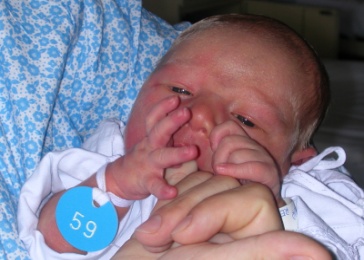 V7STUPY
Staphylococcus aureus in a patient who has a Hickman catheter. The extending cellulitis (maximum extent shown by black marker pen line) has responded but the local tunnel infection persists and mandates line removal.
Catheter exit site infection in a patient with central venous catheterization through the jugular vein.
Diffuse skin involvement with petechial lesions in a patient withStaphylococcus aureus bacteremia, endocarditis and acute aortic insufficiency.
UMĚLÁ PLICNÍ VENTILACE V INTENZIVNÍ PÉČI
Pneumonie (PNEU) je druhou nejčastěji se vyskytující
nozokomiální nákazou (NN);  VAP nejčastější nákazou získanou na JIP (incidence se pohybuje mezi 9 - 67%, nebo 4,4- 51 případů na 1 000 ventilátorových dní). 
Je příčinou signifikantně vyšší morbidity a mortality (10% - 40%) s prodloužením hospitalizace a s nárůstem nákladů na léčbu.
U kriticky nemocných pacientů jsou alterované přirozené obranné mechanizmy (kašlací reflex, mukociliární clearance,  složky imunitního systému).

Baktérie se dostávají do dolních dýchacích cest:
 aspirací orofaryngeální flory a flóry souvisejících struktur (paranasálních dutin, dentálních plaků), 
inhalací aerosolu obsahující mikroorganizmy (při inhalační terapii, anestézii, při nebulizaci vzduchu nebulizátory) 
méně často hematogenně nebo (vzácně, spíše hypoteticky) translokací ze zažívacího traktu. 
Význam žaludku jako rezervoáru infekce je diskutovaný
Hematogenní cesta ze vzdáleného infekčního ložiska (purulentní flebitida, pravostranná endokarditida) je vzácná, stejně jako přenos infekce translokací nebo lymfogenní cestou.
Močové katétry
Za fyziologických podmínek se bakteriální flóra distálního   
      úseku močové trubice, která má tendenci migrovat do 
       močového měchýře, močením neustále odplavuje. 
Zavedením katétru se tento přirozený čistící mechanizmus
       obchází a perineální a uretrální flora putuje do močového 
        měchýře. 
Infekce močového traktu (UTI) je nejčastěji se vyskytující nosokomiální infekcí (NI), představuje více než 30 % všech hlášených NI pacientů akutní i dlouhodobé péče. 

Většina těchto infekcí (66 – 86%) vzniká v příčinné souvislosti s močovým katétrem nebo s urologicko-endoskopickým zákrokem (10%).
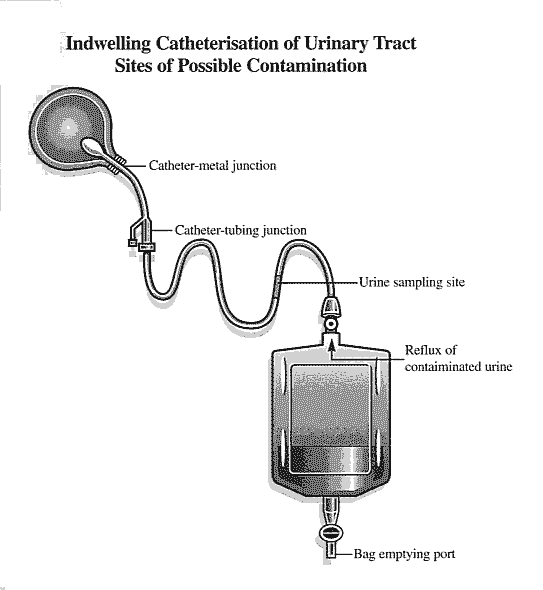 Močové katétry
Kromě vzácné hematogenně vzniklé pyelonefritidy, způsobené výhradně Staphylococcus aureus, většina mikroorganizmů vyvolávající CAUTI pochází z:
pacientovy rektální nebo perianální flóry nebo z 
rukou ošetřujícího zdravotnického personálu při zavádění nebo ošetřování (manipulací) se sběrným systémem.
Mikroorganizmy vstupují při zavedeném katétru do močových cest dvojí cestou: 

extraluminálně: 
a) časná infekce – vzniká přímou inokulací mikroorganizmů při zavádění katétru 
b) pozdní infekce - kdy mikroorganizmy stoupají z perinea kapilárním vzlínáním v tenkém souvislém mukosním filmu po zevním povrchu katétru
Extraluminální cesty šíření mají větší význam u žen (krátká uretra a vzdálenost od análního ústí). Bylo zjištěno, že vysoká kožní bakteriální nálož periuretrálně je nejrizikovější faktor pro obě pohlaví. 
Extraluminárně se podílí na vzniku CAUTI je významnější, nežli u intraluminární cesty (pro G+ koky v poměru 79% versus 21%, pro G- tyčinky v poměru 57% versus 43%, a kvasinky 69% k 31%). 

intraluminálně – refluxem mikroorganizmů, když dojde k poškození uzavřeného drenážního systému, nebo kontaminací moče ve sběrném vaku
Operační výkon a  riziko infekce
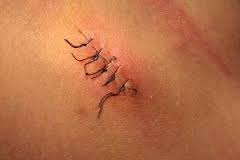 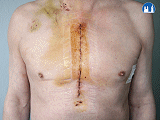 Trendy vybraných IMCHV 2008 - 2011
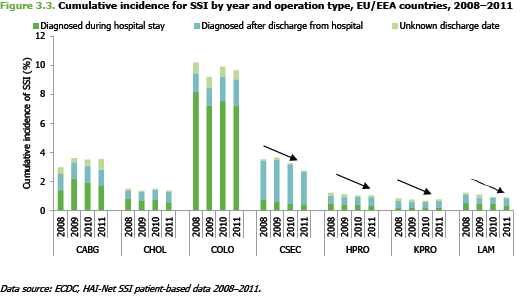 Koronární bypass (CABG)
Koronární bypass (CABG)      N = 41 725 operací, IMCHV = 3,5% (1 467)
Cholecystektomie(CHOL)        N = 80 563, IMCHV = 1,4% (1 149)
Chirurgie tlustého střeva (COLO)   N = 51 526, IMCHV = 9,5% (4 893)
Císařský řez (CSEC)               N = 167 202, IMCHV = 2,9% (4 894)
Náhrada kyčelního/kolenního kloubu (HPRO / KPRO) N = 267 985/187 786, IMCHV = 1,0% / 0,7%
Laminectomie (LAM)             N = 14 681, IMCHV = 0,8% (122)
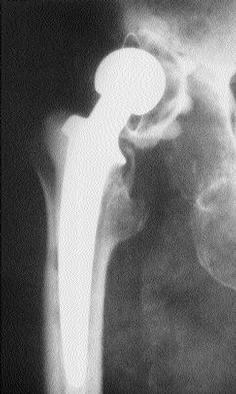 Řešení infekčních komplikací po operaci kloubních náhrad
Typický RTG obraz infikované náhrady kyčelního    
                          kloubu s lakunárními projasněními a rychlou migrací 
                           



Díky pečlivé přípravě pacientů, zavedení super sterilních sálů a 
speciálnímu režimu na nich, 
díky lepší operační technice a preventivnímu podávání antibiotik byla 
incidence hluboké infekce snížena na  jedno až dvě procenta. 
MUDr. David Jahoda, doc. MUDr. Pavel Vavřík, CSc., MUDr. Ivan Landor, CSc., I. ortopedická klinika FN Motol a UK 1. LF, Praha, foto z archivu autora
An acutely infected knee replacement. The site was washed out but the infection failed to resolve. At re-operation the implant was found to be loose and it needed to be removed. Staphylococcus aureus was grown from deep specimens.
A sinus tract discharging from an infected total hip replacement. Staphylococcus aureus was grown from deep specimens. Note the Koebner phenomenon; this patient's psoriasis was probably a significant risk factor for infection.